«Мир Пэчворка»
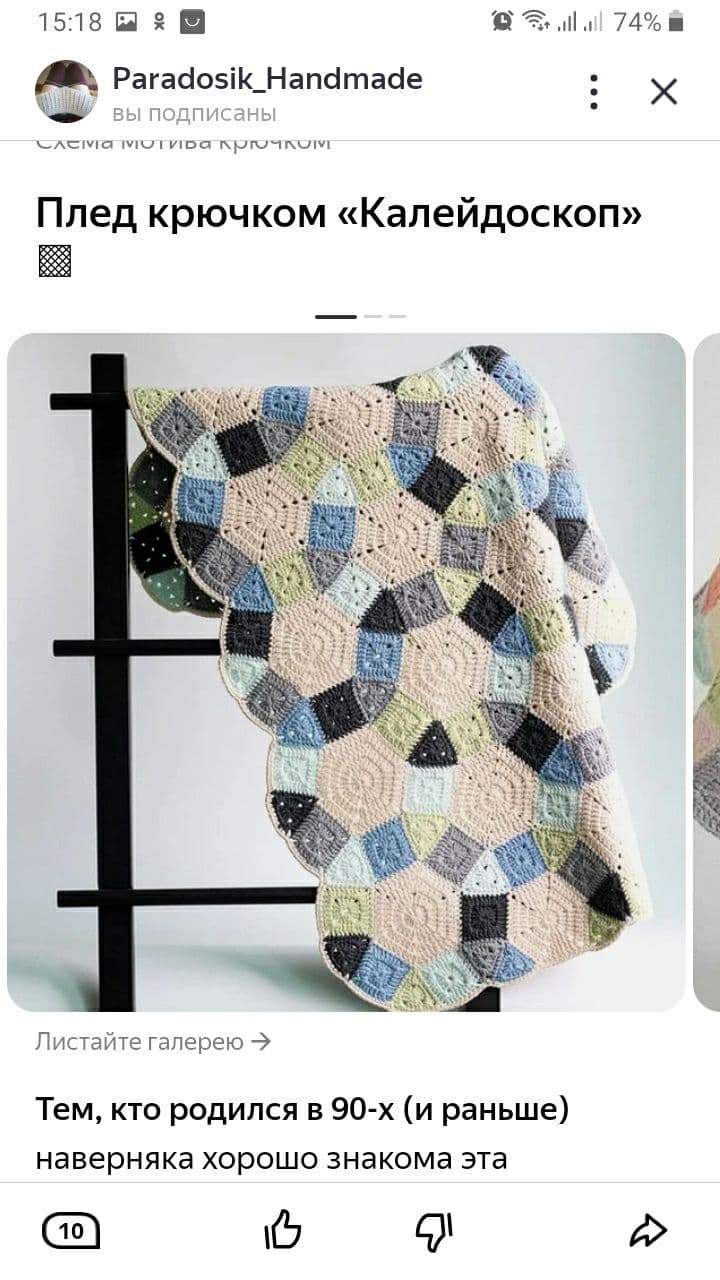 Руководитель объединений
 «Шерстяная акварель»
 «Подружки – рукодельницы»
Павлова Елена Николаевна
История вязания в стиле «Пэчворк»
Знакомимся, очень интересный метод вязания - пэчворк. Он представляет собой сочетание различных кусочков цветной материи с плетением сложных узоров и дальнейшим составлением из них красивого полотна. Вкратце ее можно охарактеризовать как простейший вид изобразительного искусства, который может освоить практически каждый. Для этого не нужно долго учиться и обладать какими-то уникальными талантами и умениями. Кроме того доступность освоения данного навыка обеспечивает возможность использования очень простых материалов из которых изготавливаются настоящие маленькие шедевры. 
Свои корни этот способ берет еще из глубокой древности, и эти знания, передаваясь из поколения в поколение, дошли и до наших дней. Учеными обнаружены следы этого творчества практически у всех народов населяющих нашу планету. Этому свидетельствуют многочисленные археологические находки уникальных ковров, относящиеся еще к 980 году д.н.э. Изначально данное искусство стало развиваться в восточных странах и далее благодаря крестовым походам потихонечку перешло и в Европу. Дело в том, что европейские женщины не всегда могли выделить для этого достаточное количество времени. Поэтому популярность такого вязания в Европе была не столь ярко выражена. Но по истечении некоторого времени особенно в период эмиграции жителей в северную Америку этот вид творчества приобрел более массовое распространение.
В наши дни можно с уверенностью сказать, что такое направление в вязании переживает «второе рождение».
Инструменты
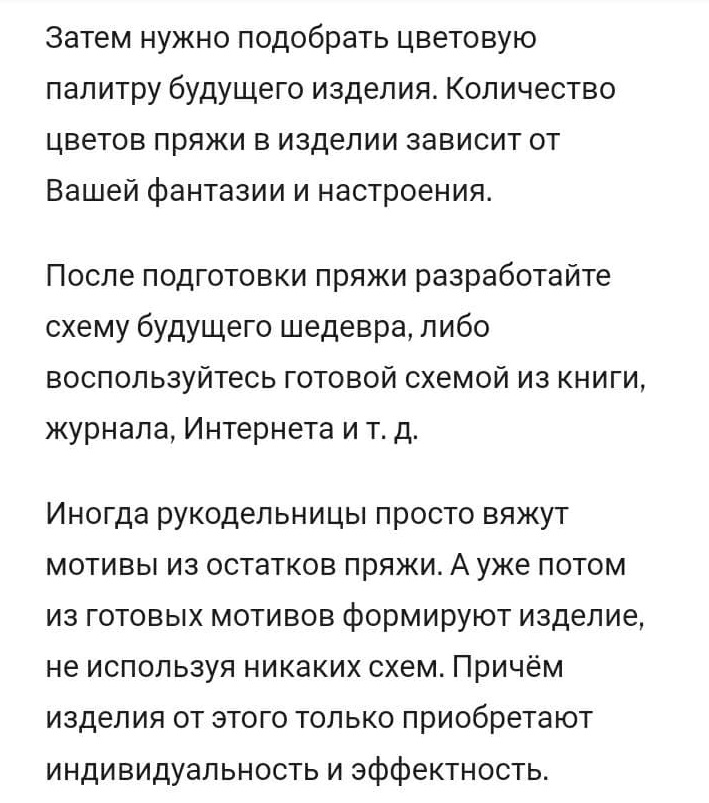 Основы
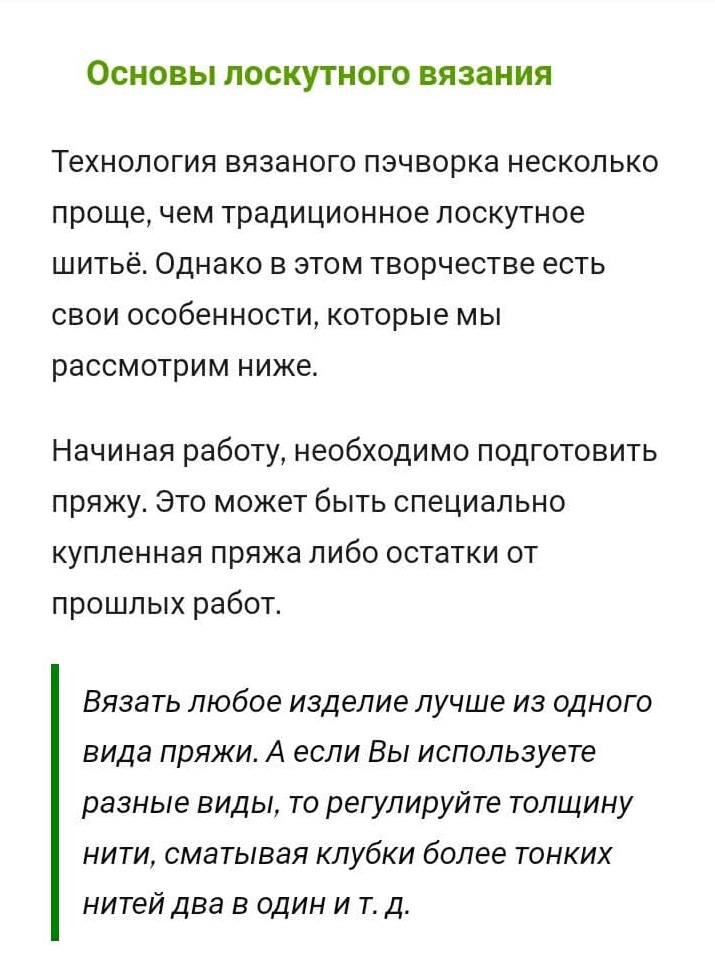 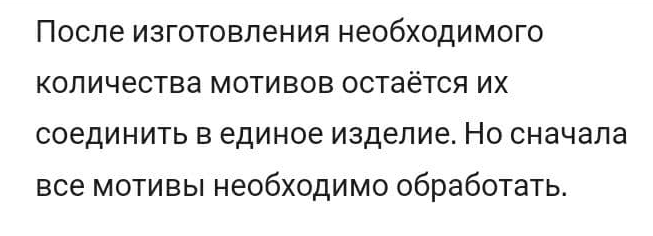 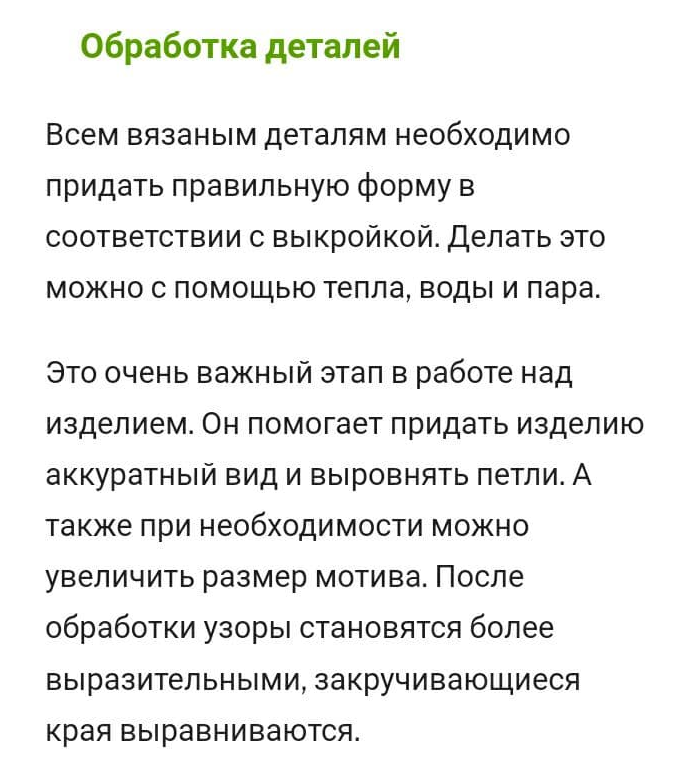 Обработка деталей
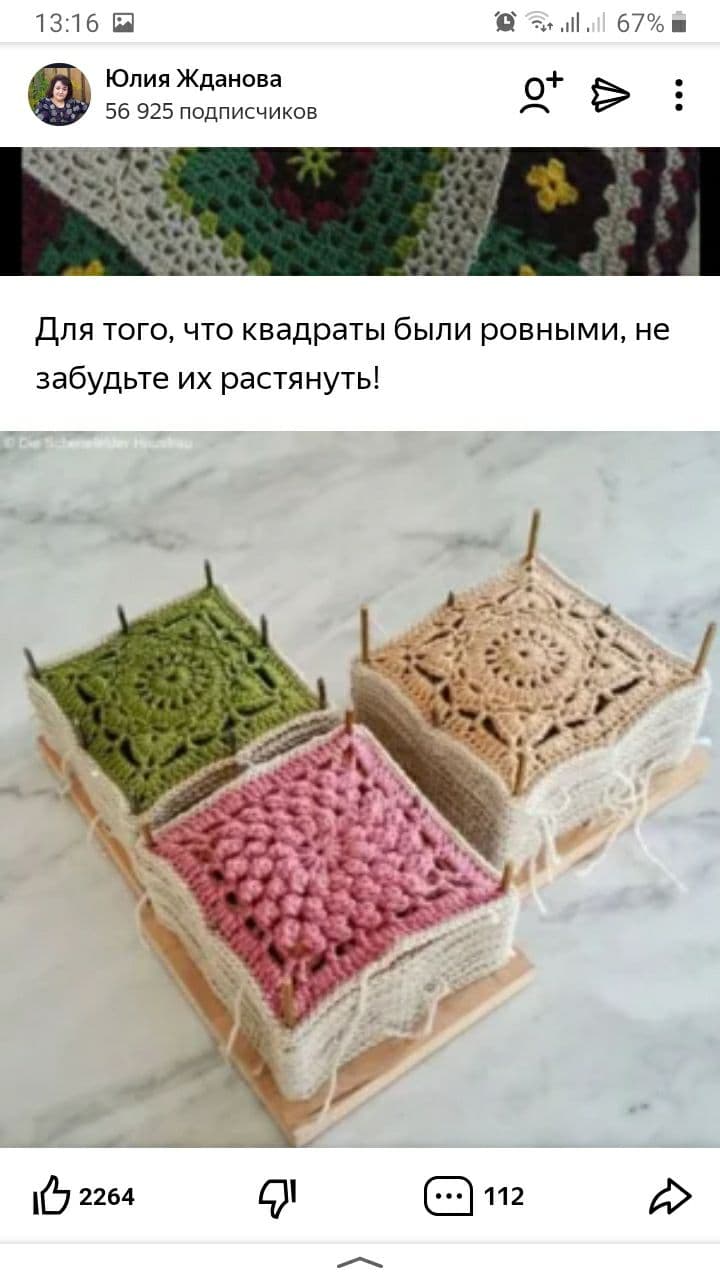 Методы обработки деталей1. Метод опрыскивания
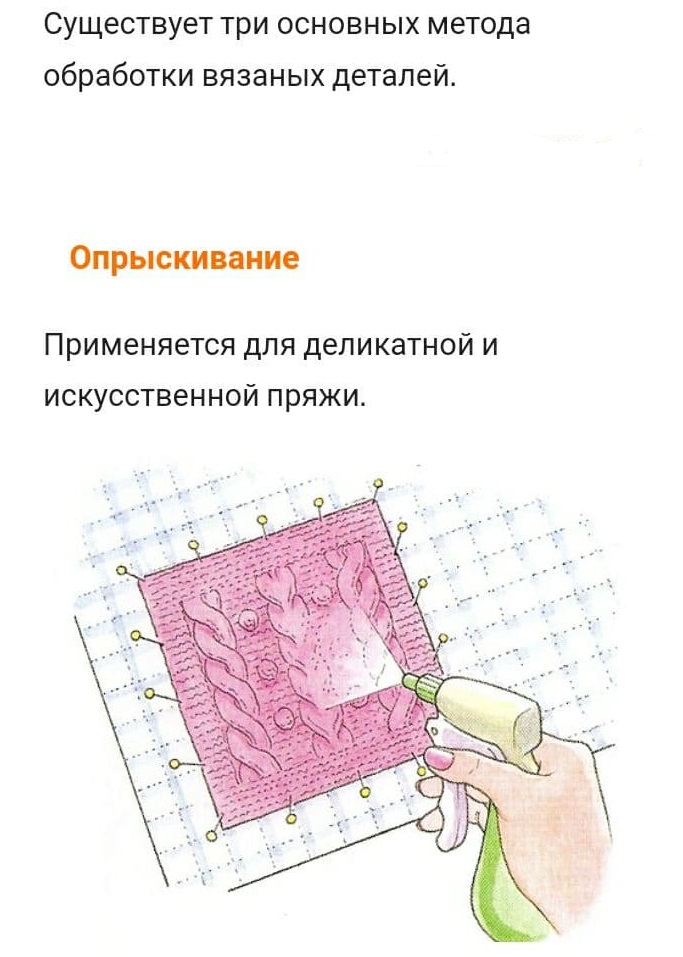 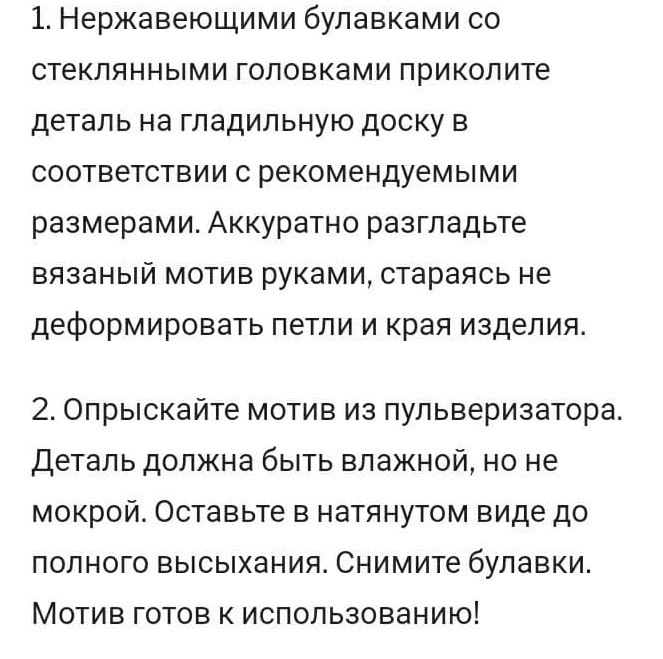 Методы обработки деталей2. Метод обработки паром
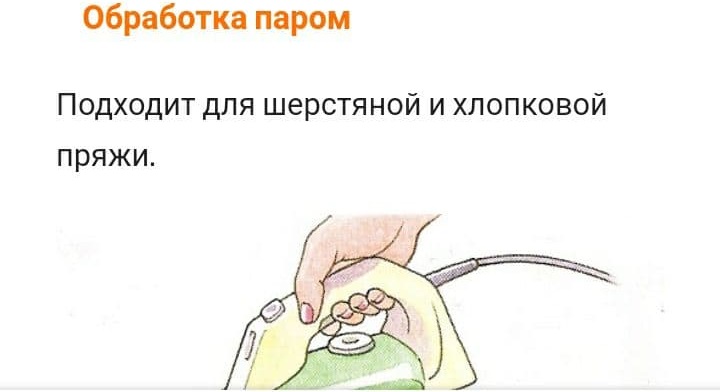 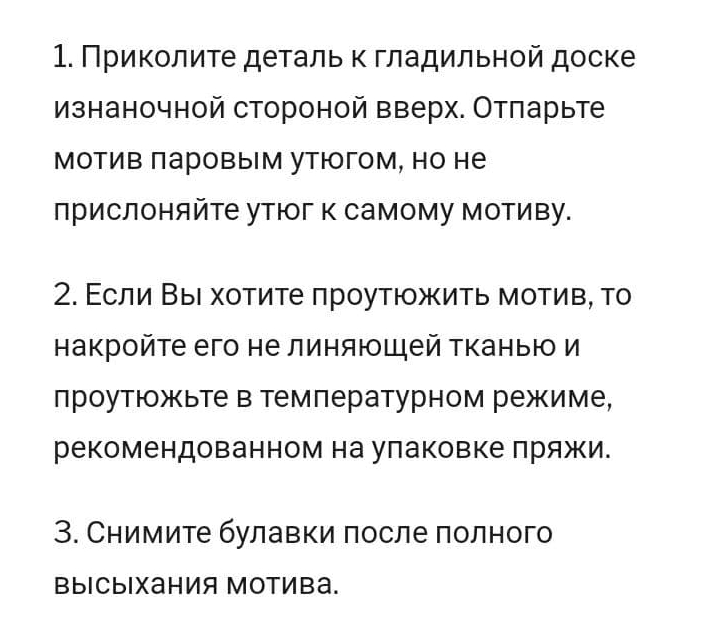 Методы обработки деталей3. Мокрый способ
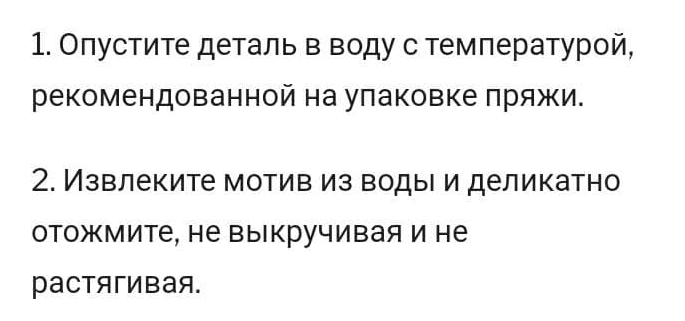 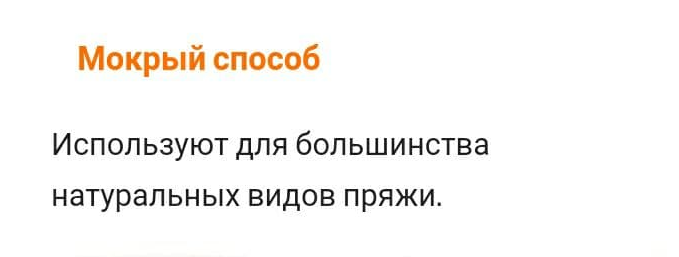 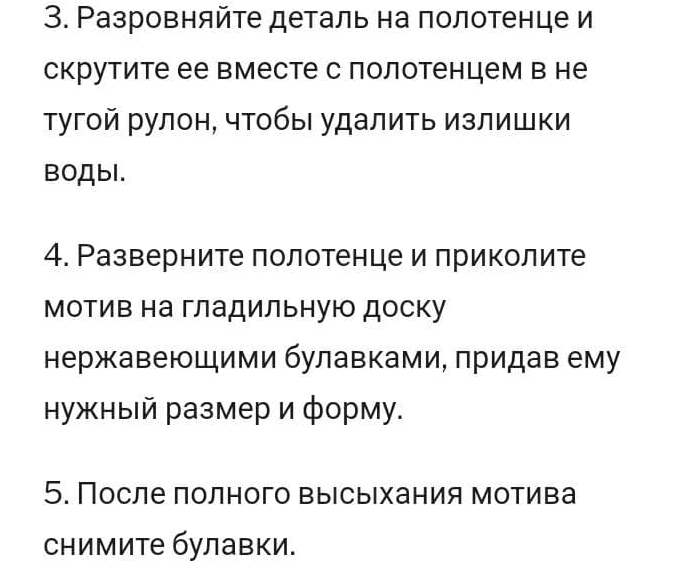 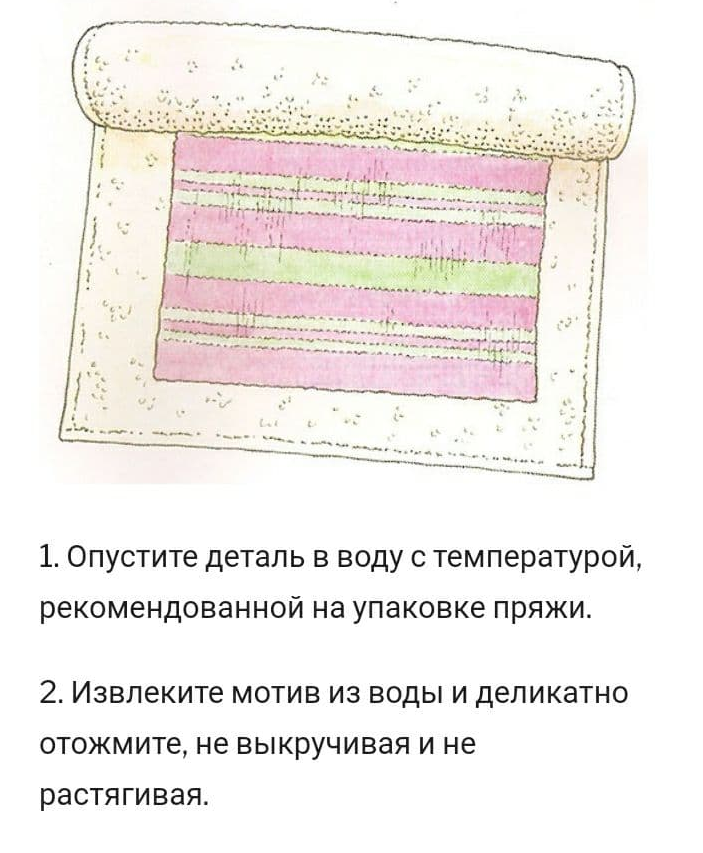 Техника соединения мотивов
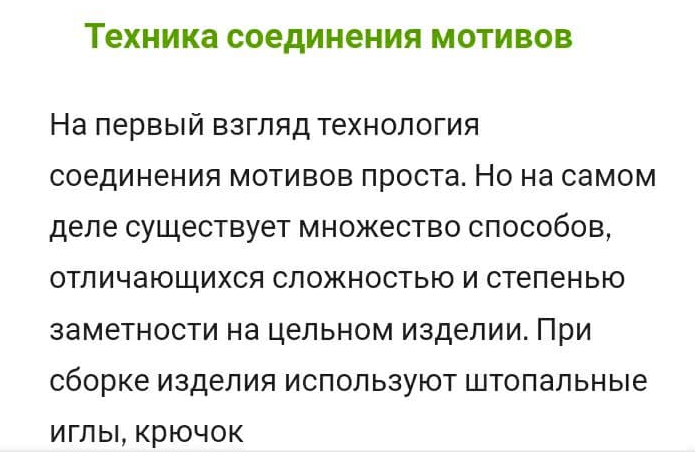 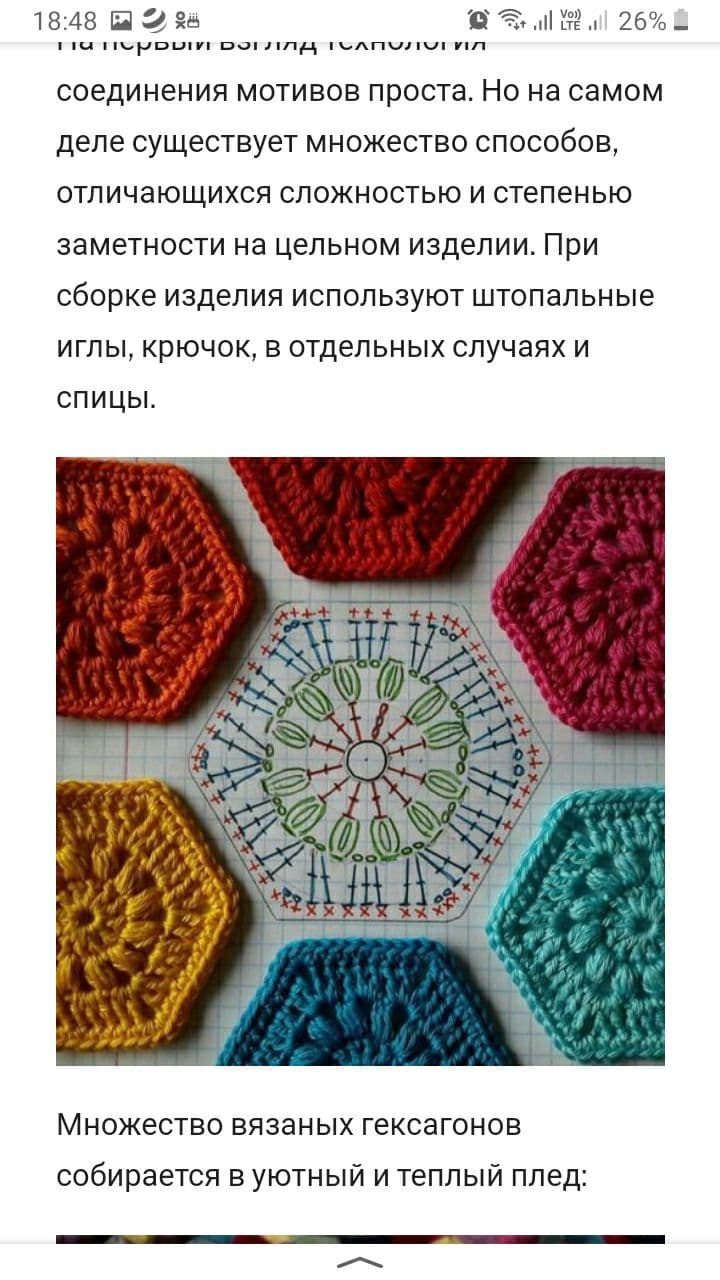 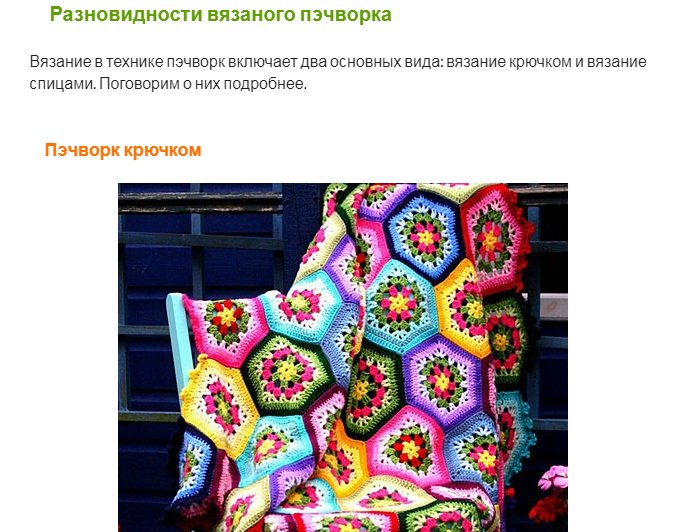 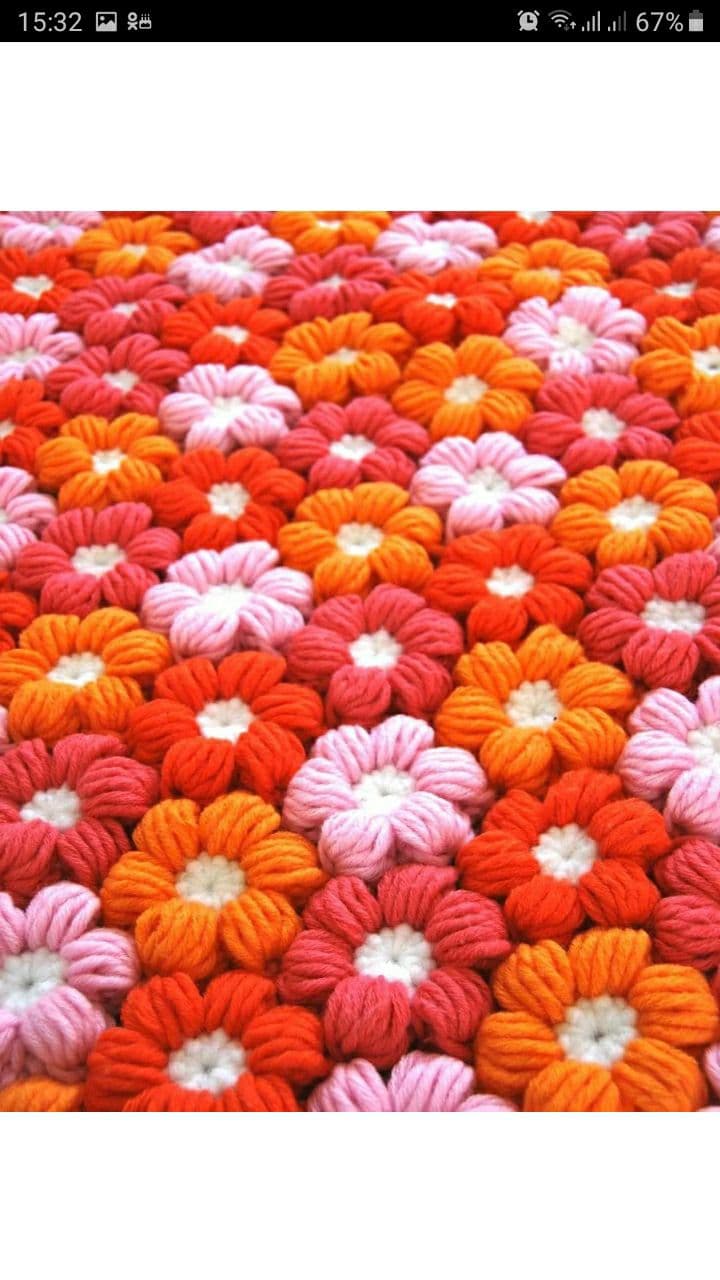 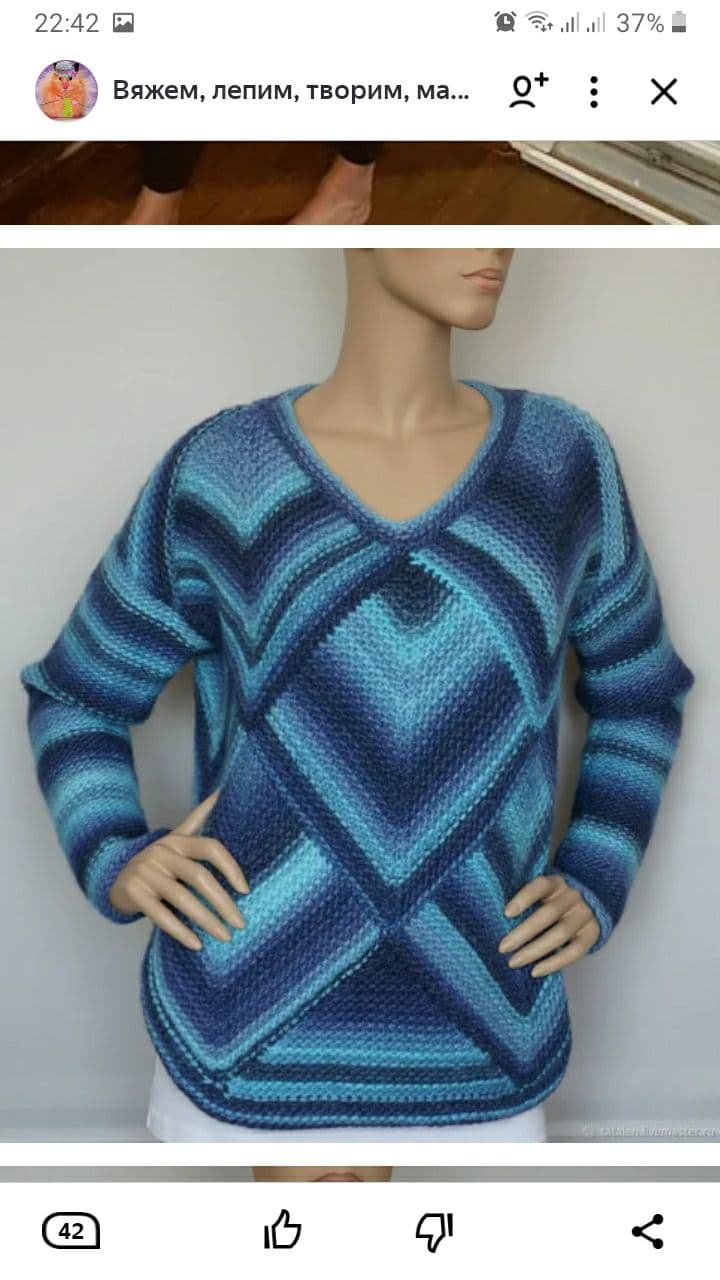 Пэчворк крючком
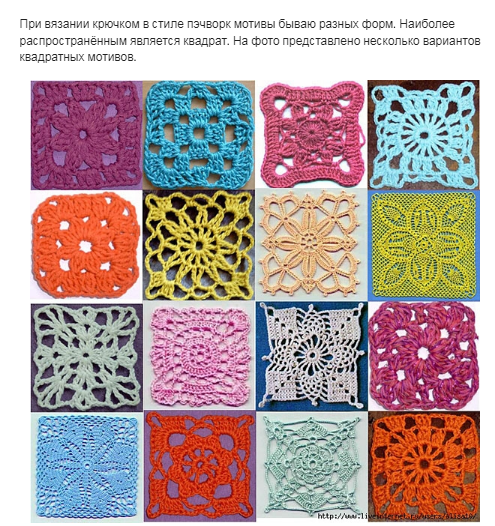 Также вяжут треугольники, шестиугольники, круги, пятиугольники, ромбы.
Наиболее популярными являются «Бабушкин квадрат», «африканский цветок» и мотивы с различными объемными цветами.
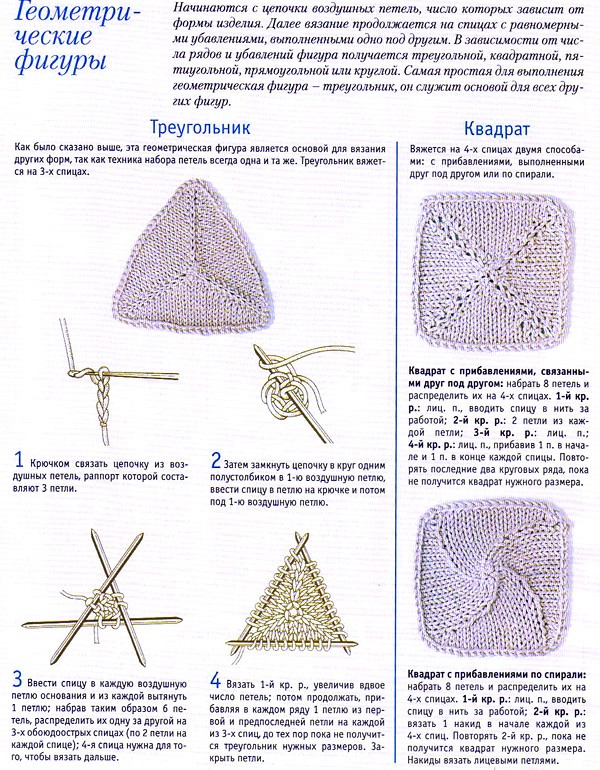 Пэчворк спицами
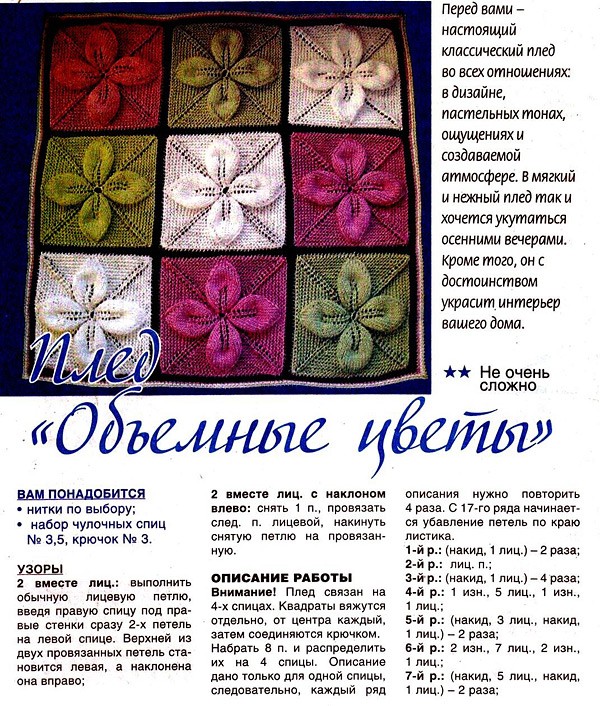 Секреты
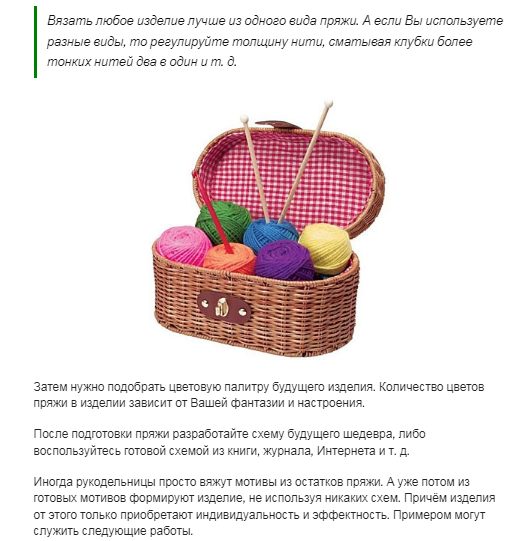 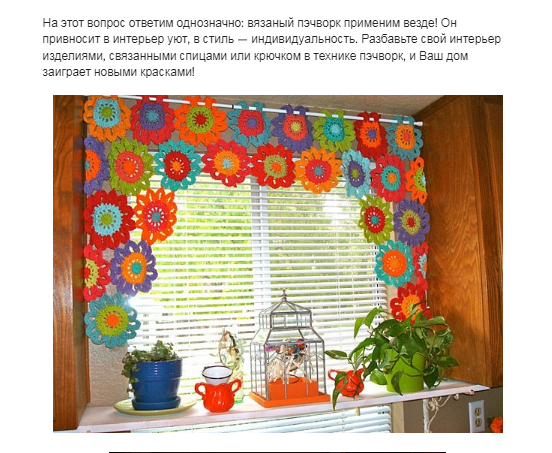 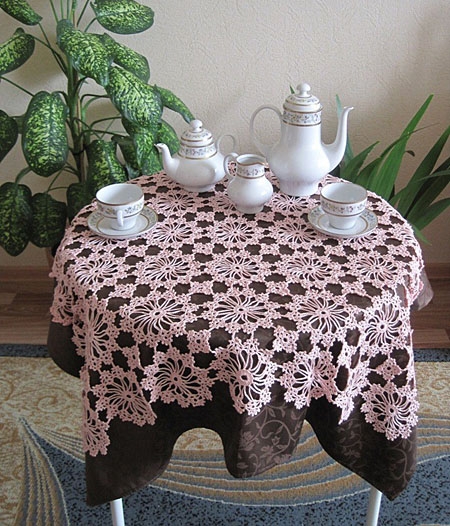 Применение
Цветовые решения
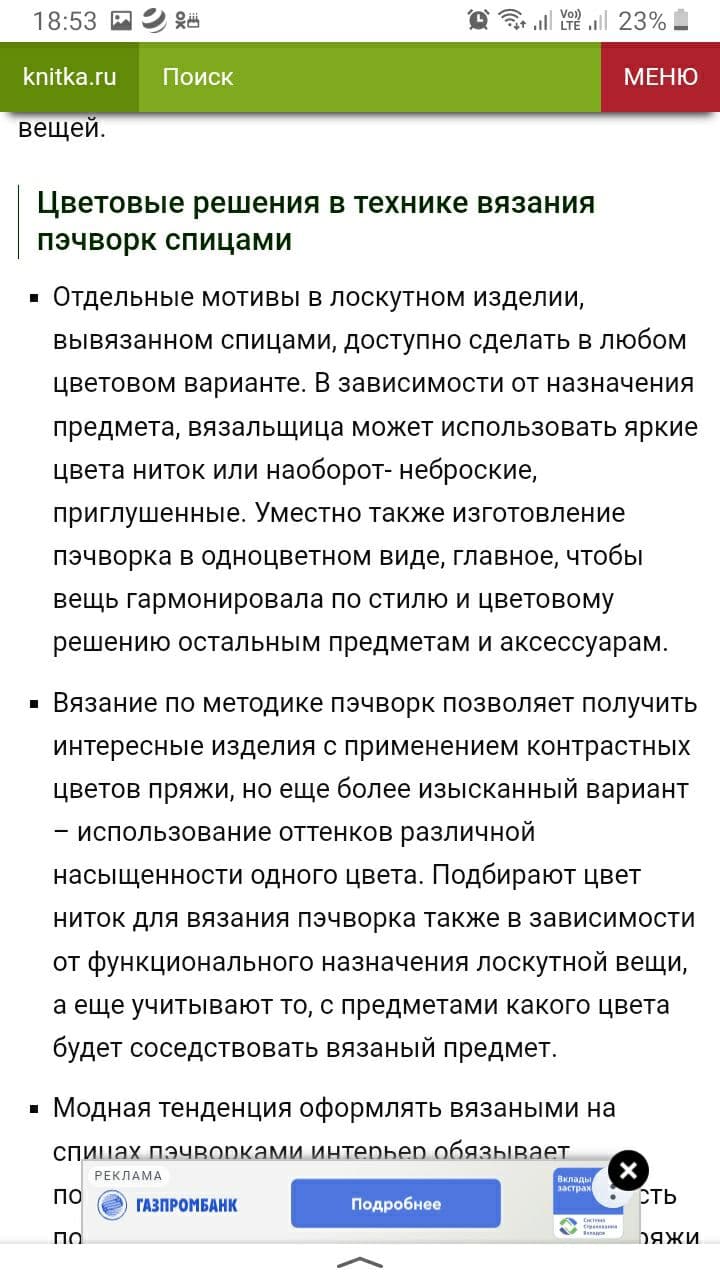 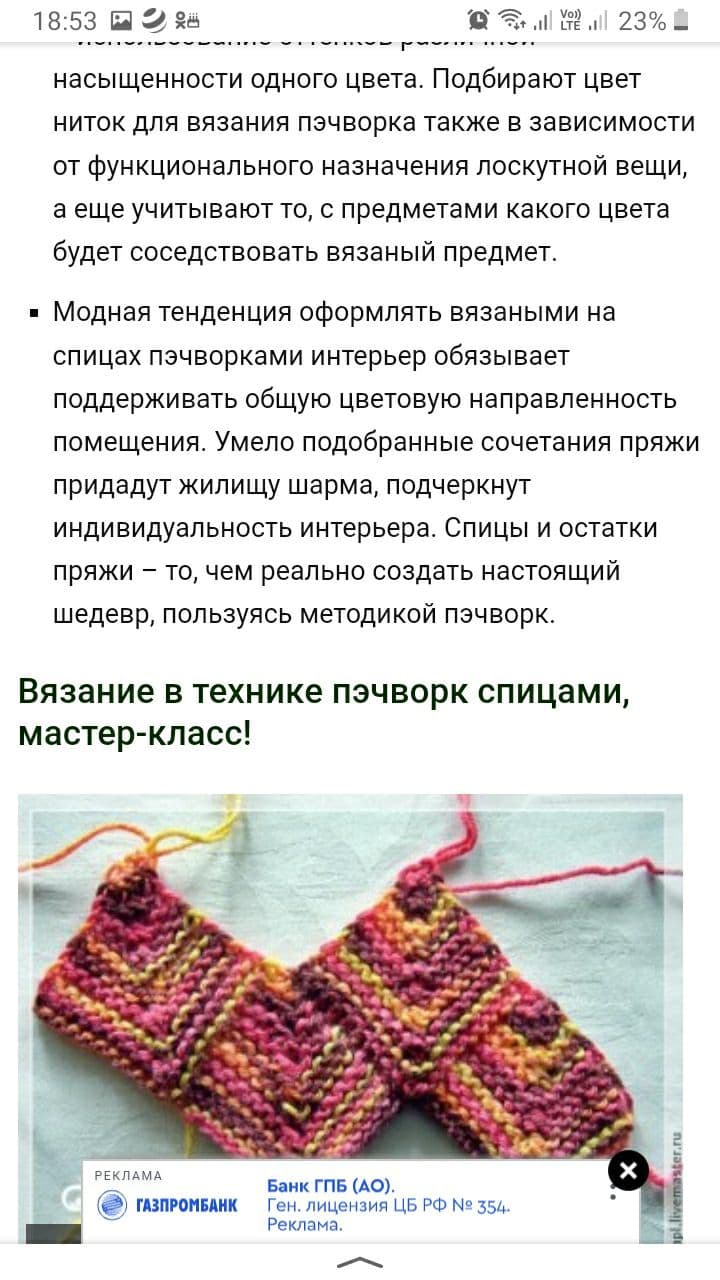 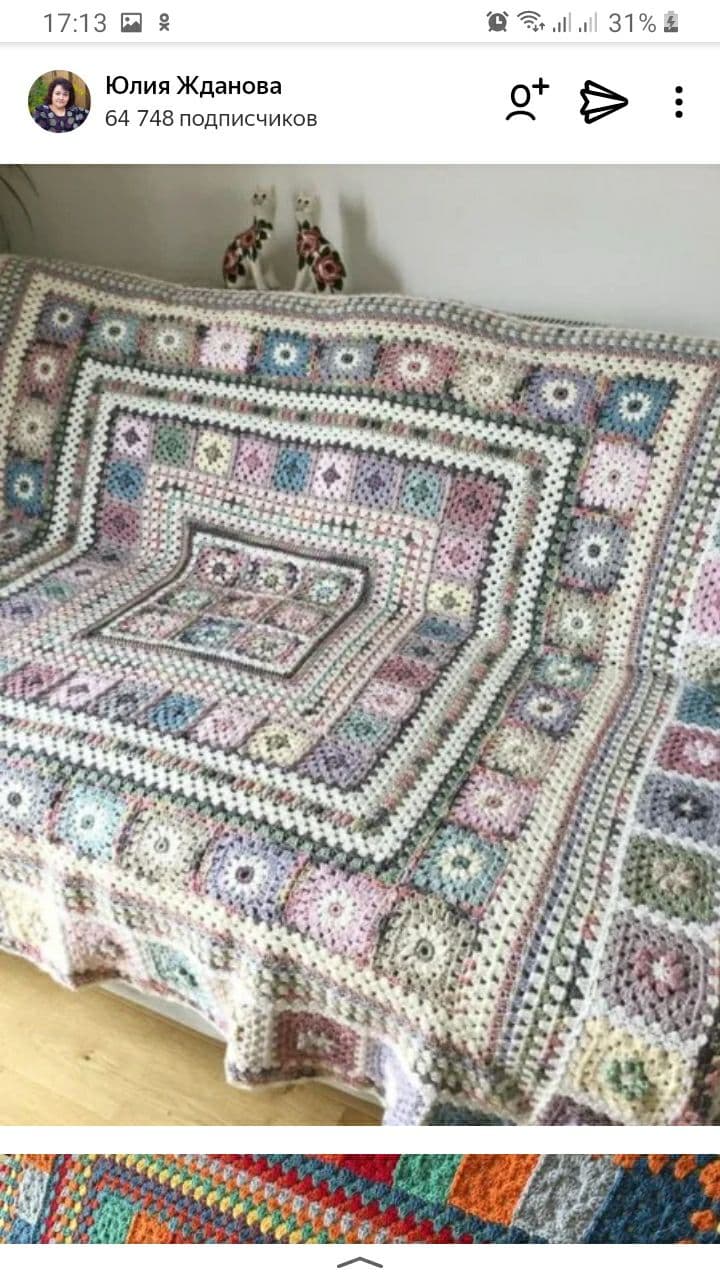 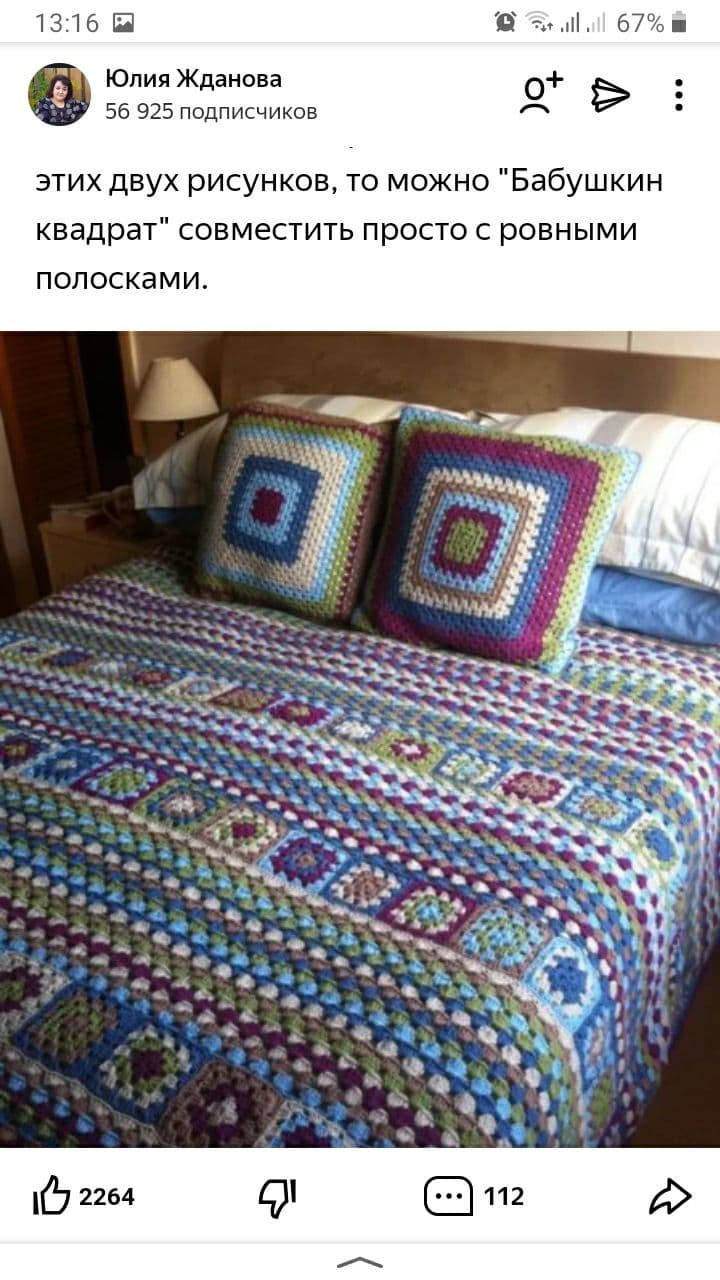 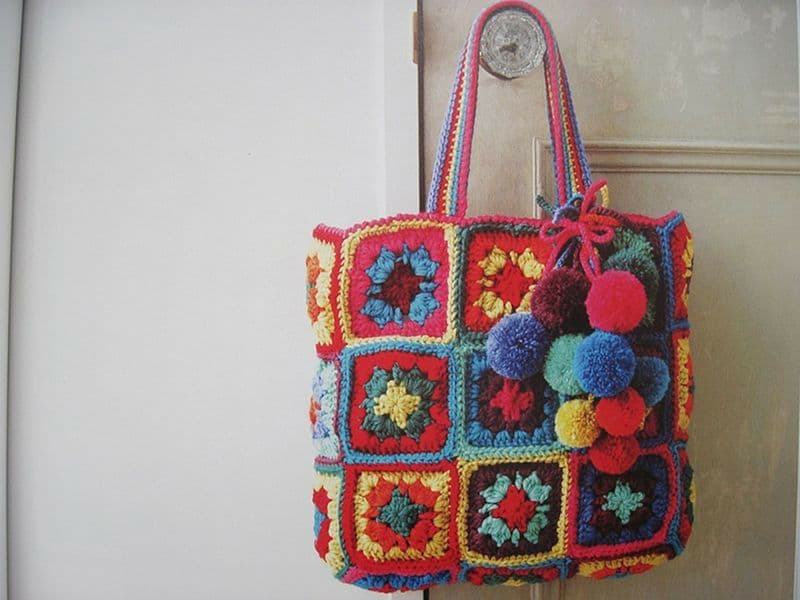 Галерея
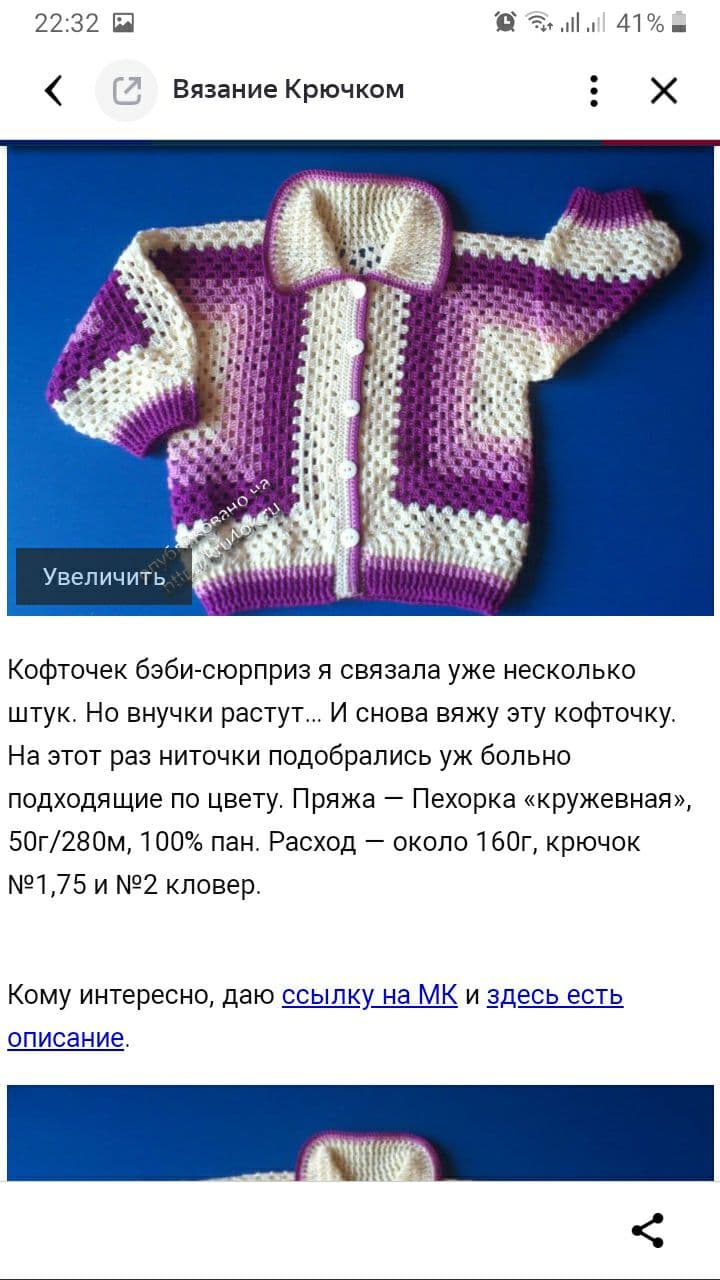 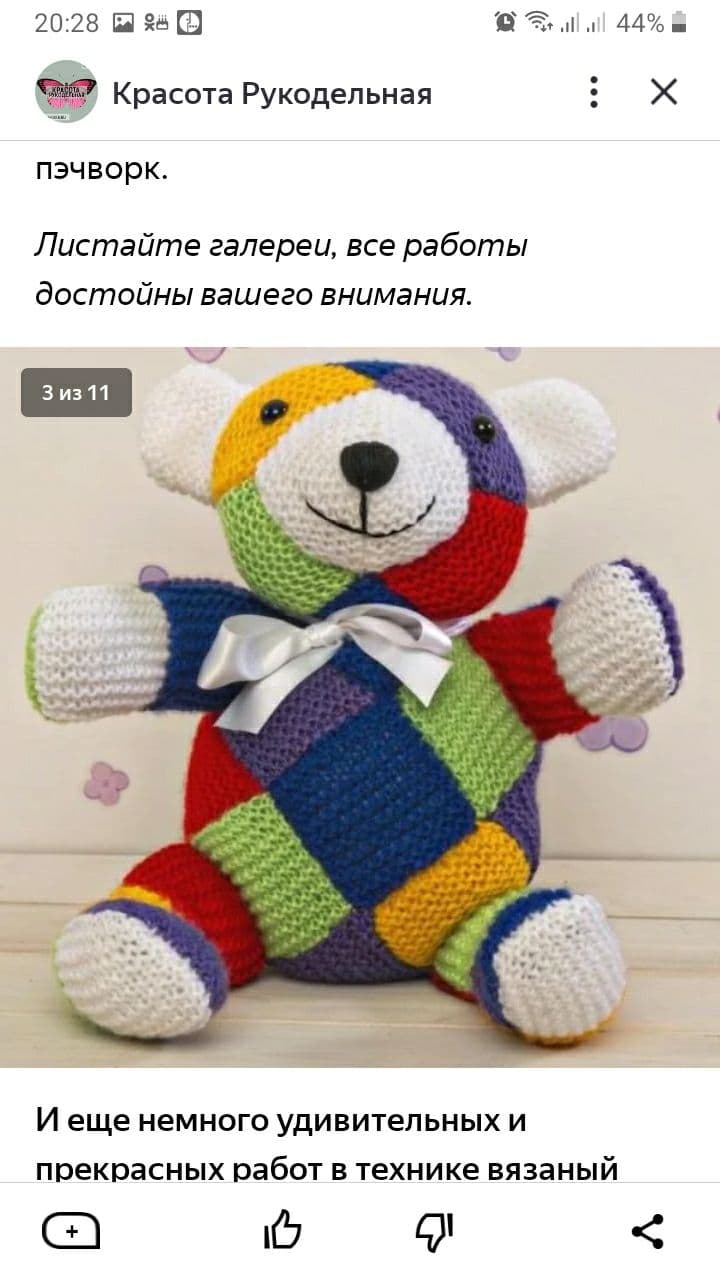 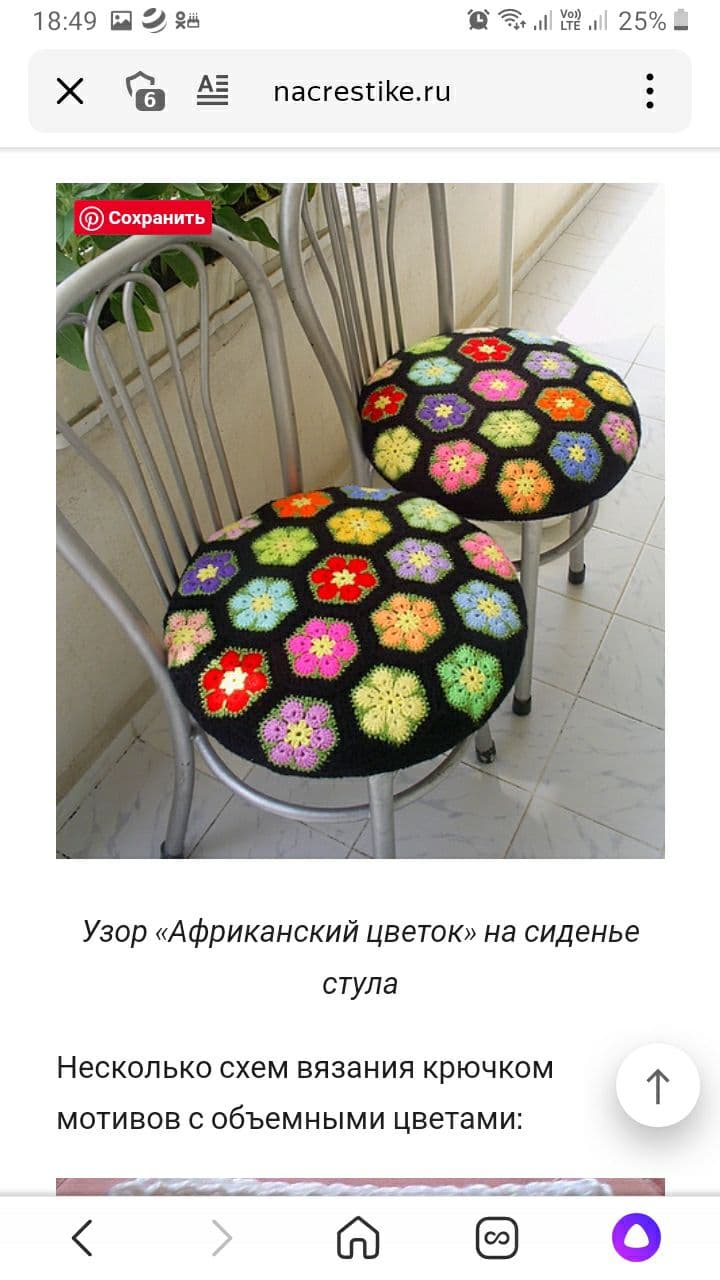 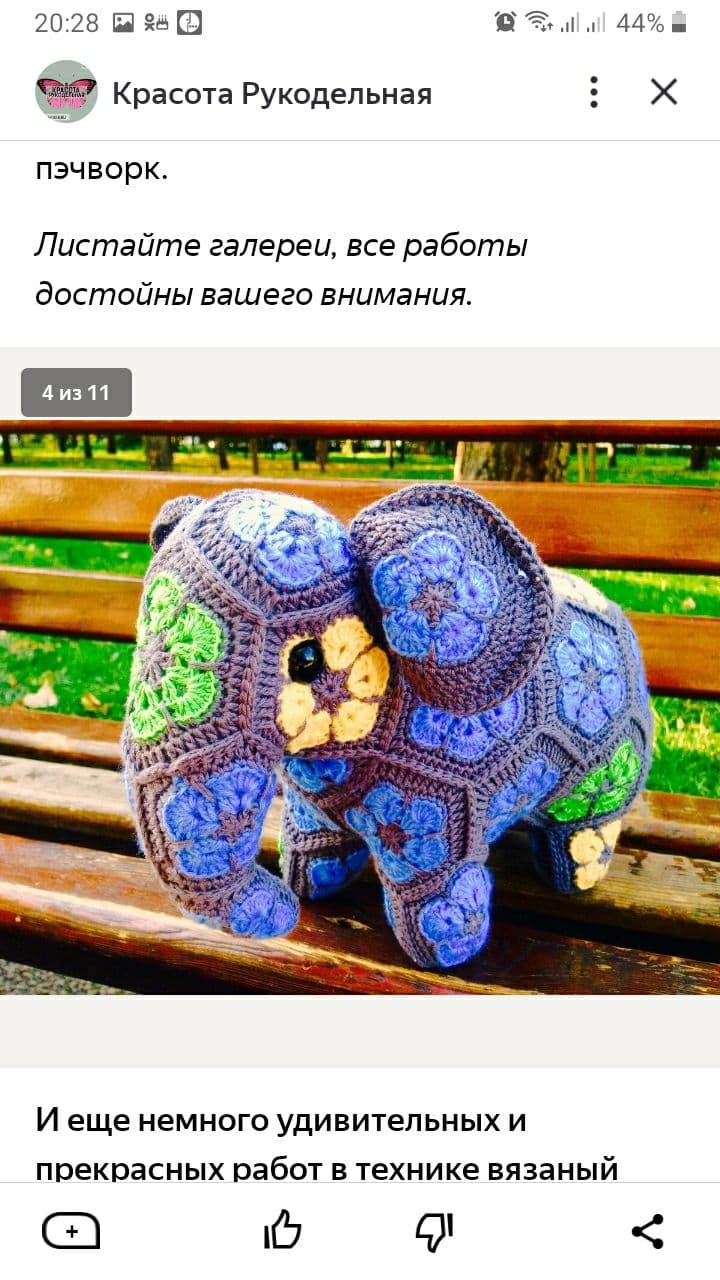 Спасибо за внимание